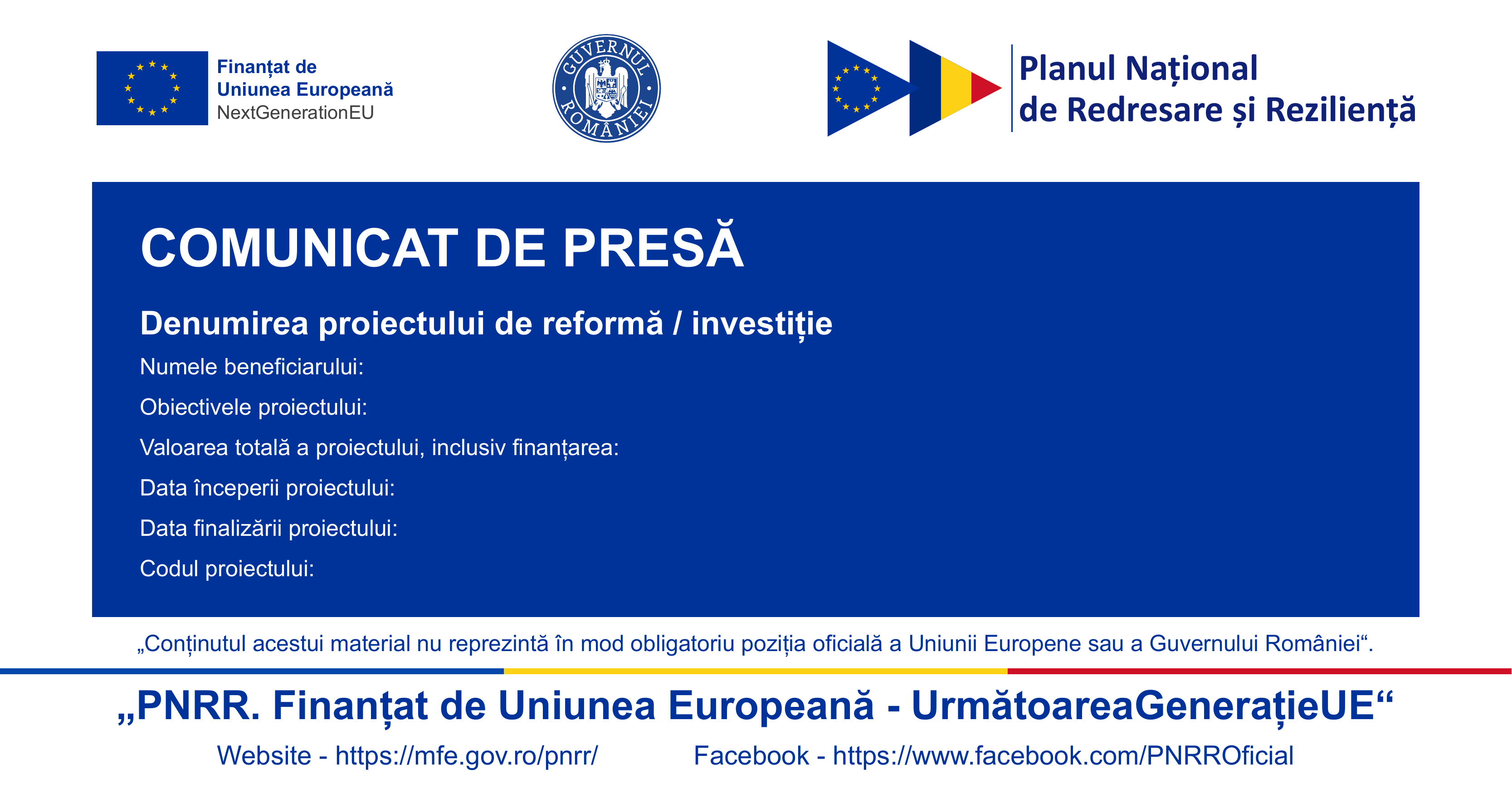 COMUNICAT DE PRESĂ
Denumirea proiectului :  Echipamente infrastructură fizică suport în centrele de date ale Ministerului Finanțelor, inclusiv servicii asociate  - LOT 1 Infrastructură fizică suport pentru centrul de date primar, inclusiv servicii asociate de instalare, punere în funcțiune, testare, dezafectare, instruire, suport tehnic, garanție și mentenanță
Numele beneficiarului: Ministerul Finanțelor
Obiectivele proiectului:
modernizarea și optimizarea infrastructurii fizice suport a Centrului principal de date 

Valoarea totală a proiectului, inclusiv finanțarea PNRR: 22.558.900,00 lei fără TVA
Data începerii proiectului: 11.04.2025
Data finalizării proiectului:  Octombrie 2025
Reforma 1, Investiția 3, Jalon 227